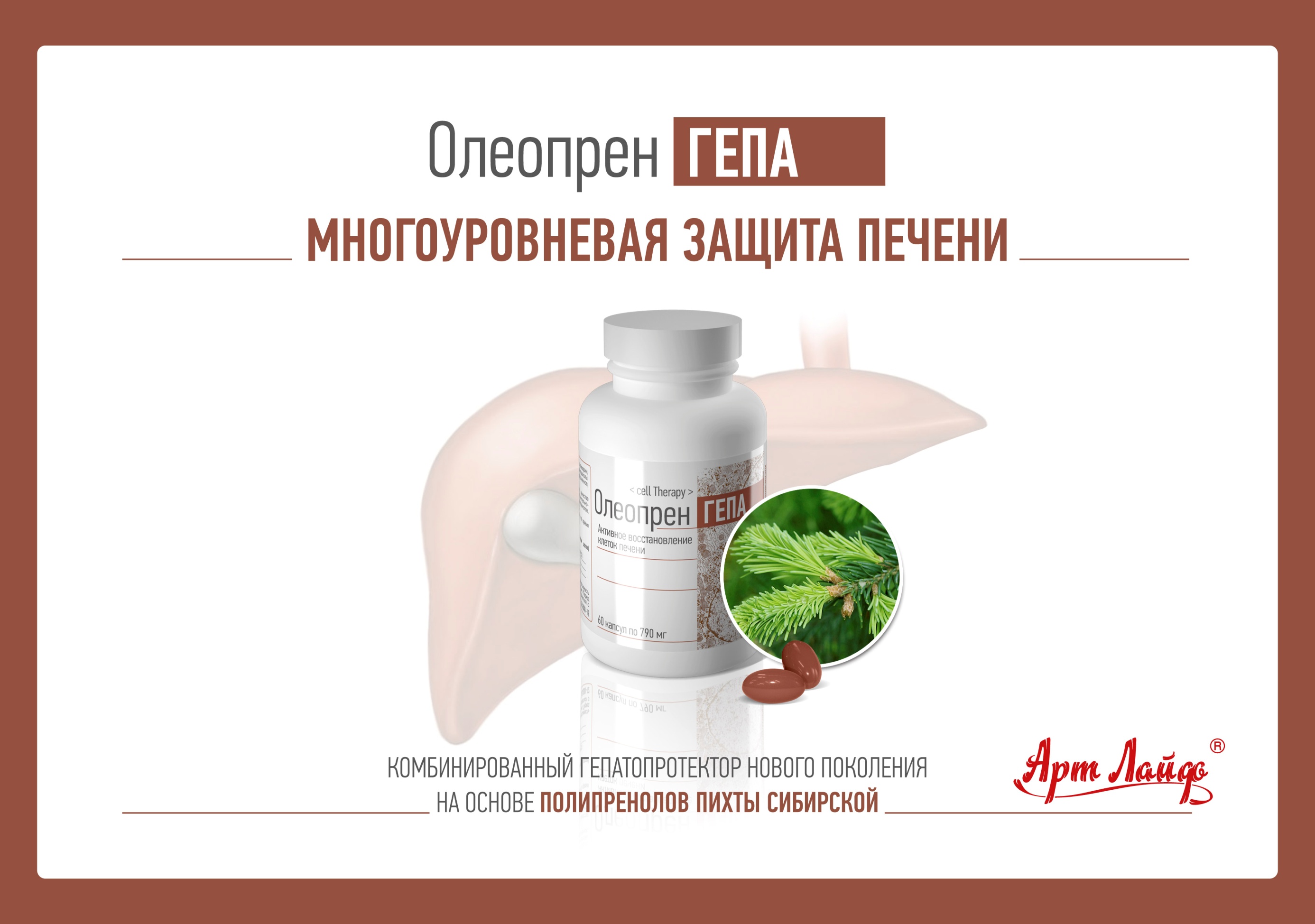 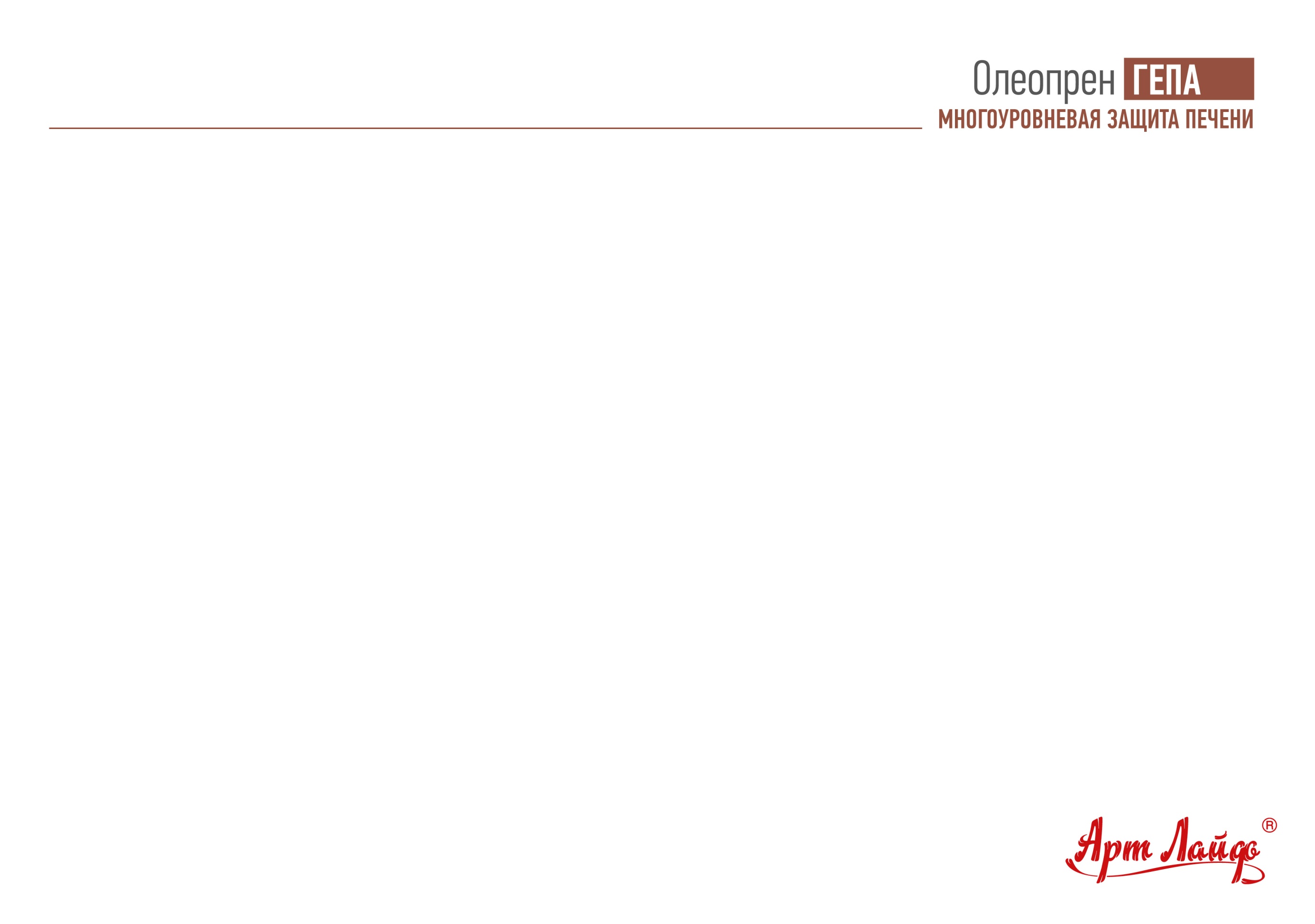 ТОЧНО ПОДОБРАННАЯ ФОРМУЛА
ОЛЕОПРЕН ГЕПА – первый комплекс, объединивший все активные компоненты для стабилизации состояния печени
ПОЛИПРЕНОЛЫ
ФОСФОЛИПИДЫ
СИЛИМАРИН
многоуровневая защита печени
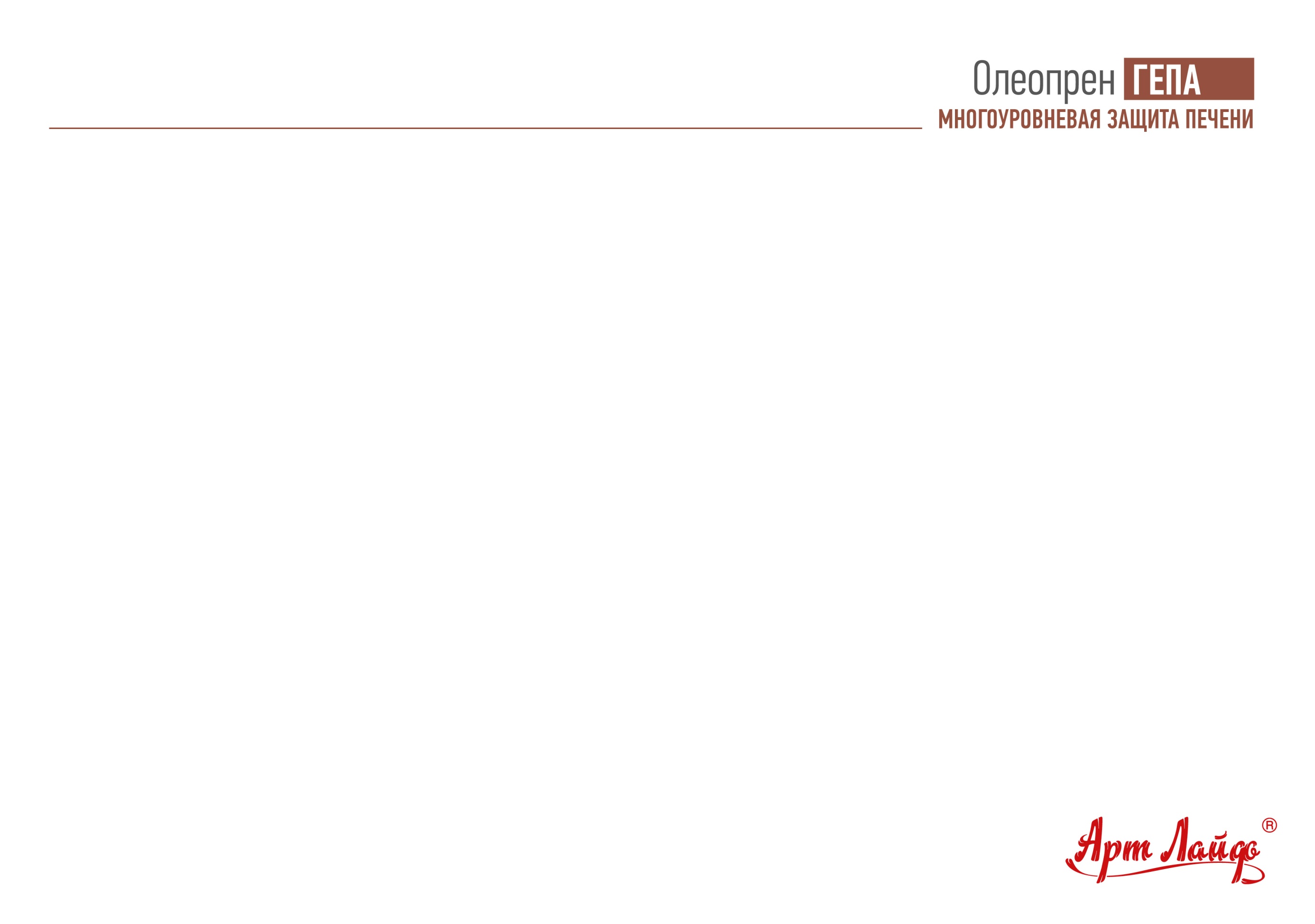 ПОЛИПРЕНОЛЫ ПИХТЫ СИБИРСКОЙ
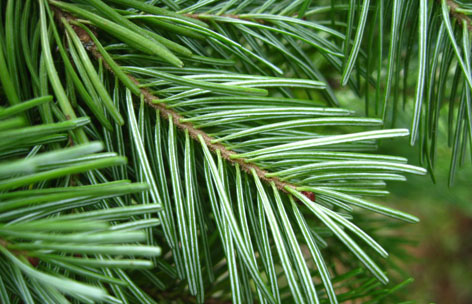 !
Пихта сибирская – одно из древнейших растение на земле, обладающее высокой устойчивость к погодным условиям, болезням и способностью к восстановлению. В течение многих веков пихту сибирскую использовали для лечения и профилактики различных заболеваний.

Полипренолы – клеточный сок хвои пихты, обладающий возможностью стимулировать восстановление и обновление клеток.
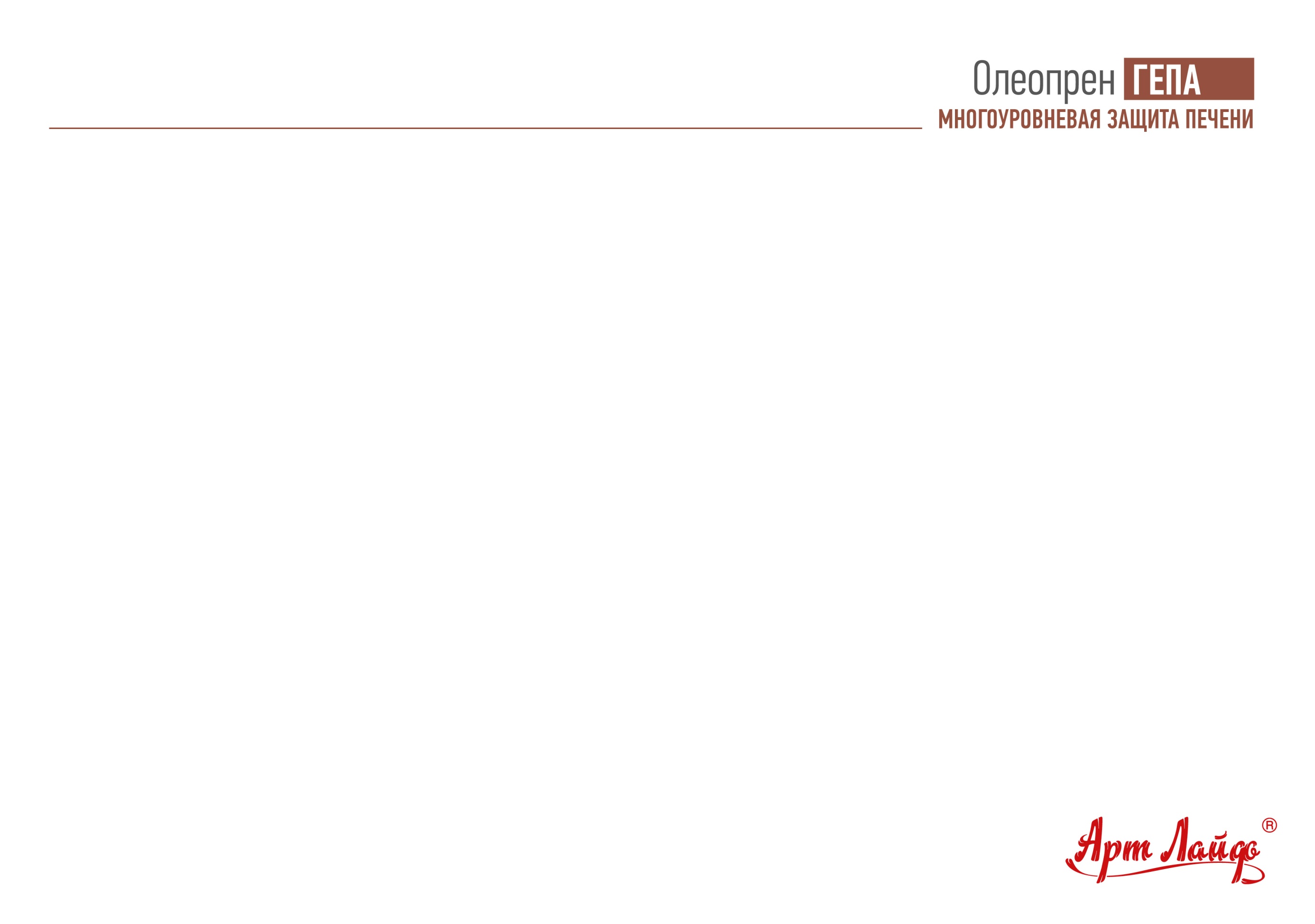 УНИКАЛЬНЫЙ МЕХАНИЗМ ДЕЙСТВИЯ
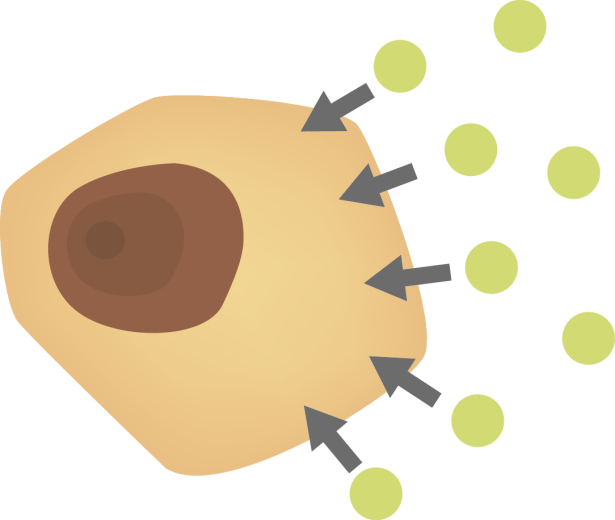 Гепатоцит*
Долихолы
Полипренолы – предшественники важнейшего транспортного липида человека долихола, который защищает мембраны клеток и участвует в энергообмене. Дефицит долихолов наблюдается при хронических воспалительных, дегенеративных и онкологических заболеваниях.
* Гепатоциты – клетки основной ткани печени, которые наиболее подвержены влиянию токсинов и вируса гепатита.
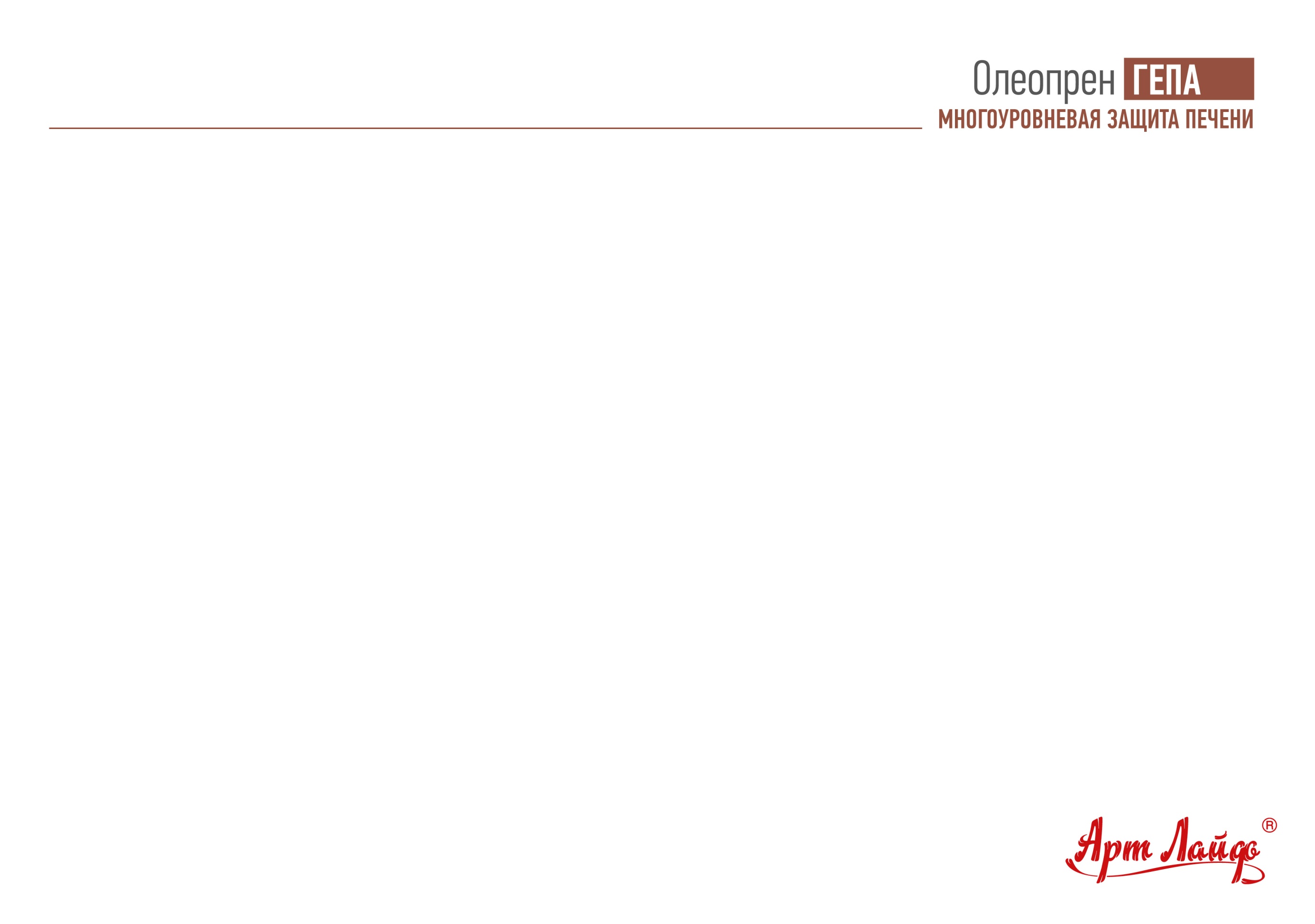 МОЩНОЕ ДЕЙСТВИЕ АКТИВНЫХ КОМПОНЕНТОВ
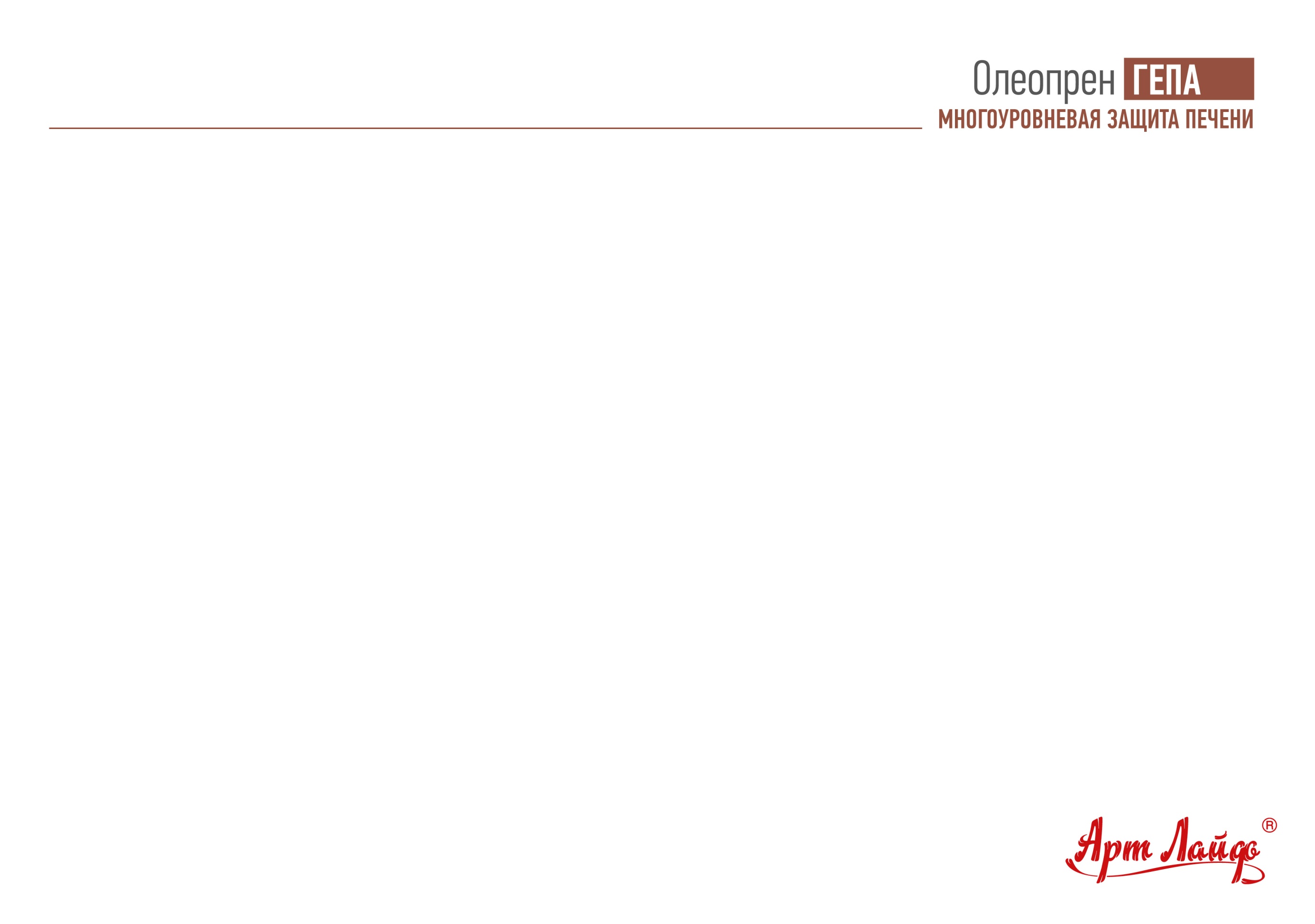 Сравнение Олеопрен Гепа с группами 
гепатопротекторов, существующими на рынке
Выраженность действия
+++ 	выраженное
++-	средней степени

+--	незначительной степени
---	отсутствует
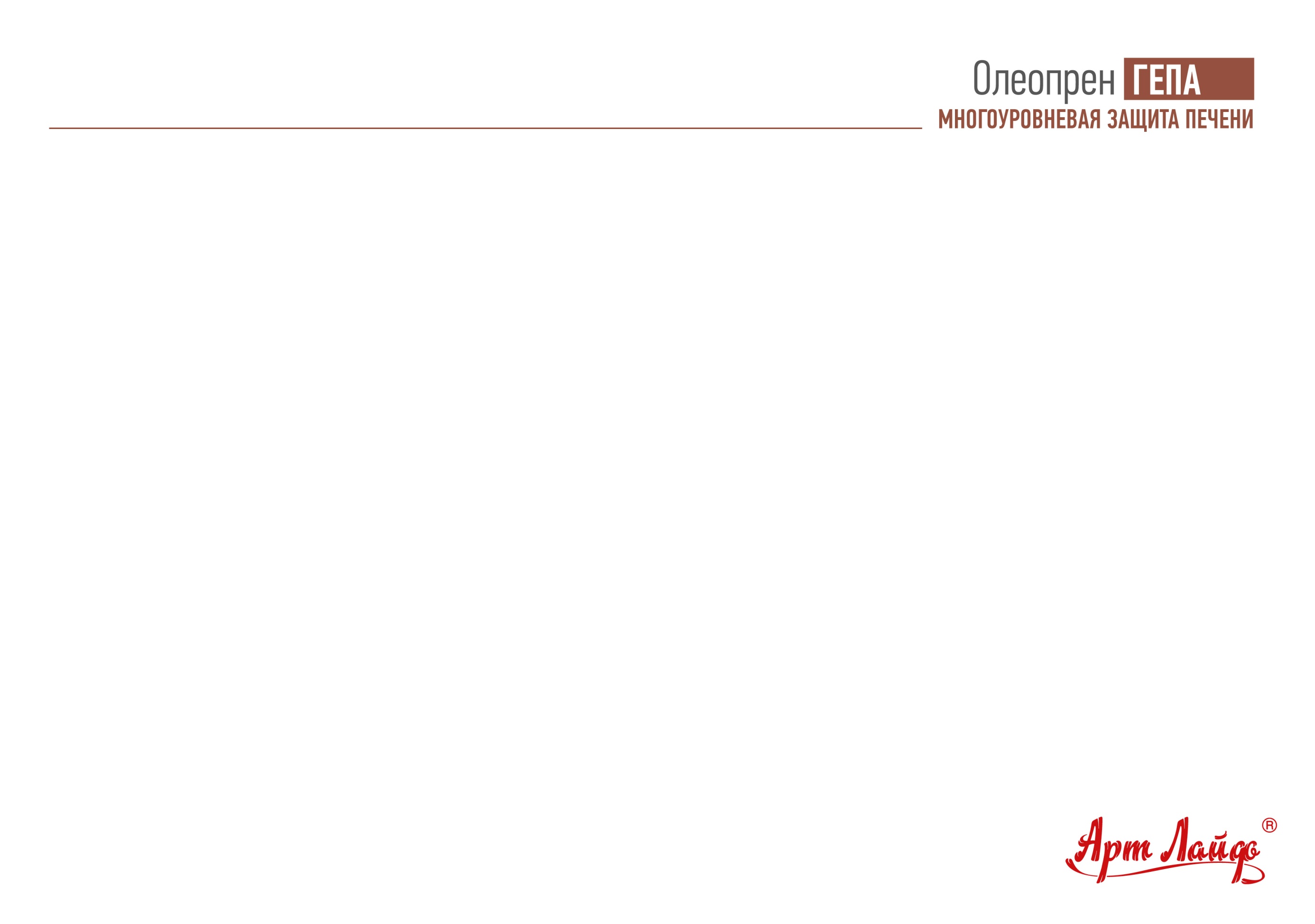 ОПТИМАЛЬНОЕ РЕШЕНИЕ
!
Активные компоненты ОЛЕОПРЕН ГЕПА усиливают действие друг друга 
и обеспечивают длительную сохранность эффекта после применения
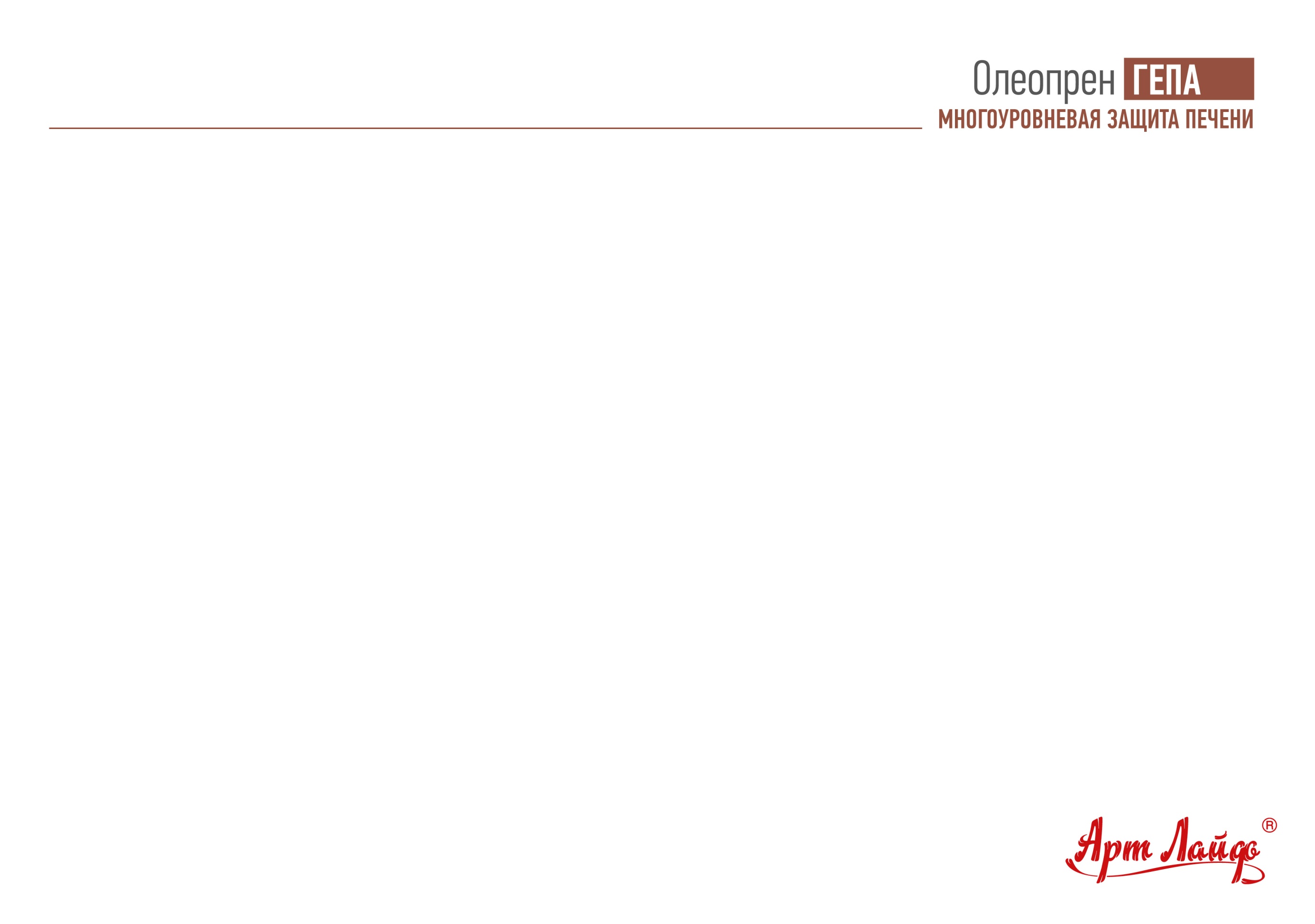 ШИРОКИЙ СПЕКТР ПОКАЗАНИЙ:
Противопоказания: индивидуальная непереносимость компонентов, беременность, кормление грудью. 
Биологически активная добавка к пище. Не является лекарством. Перед применением проконсультироваться с врачом.
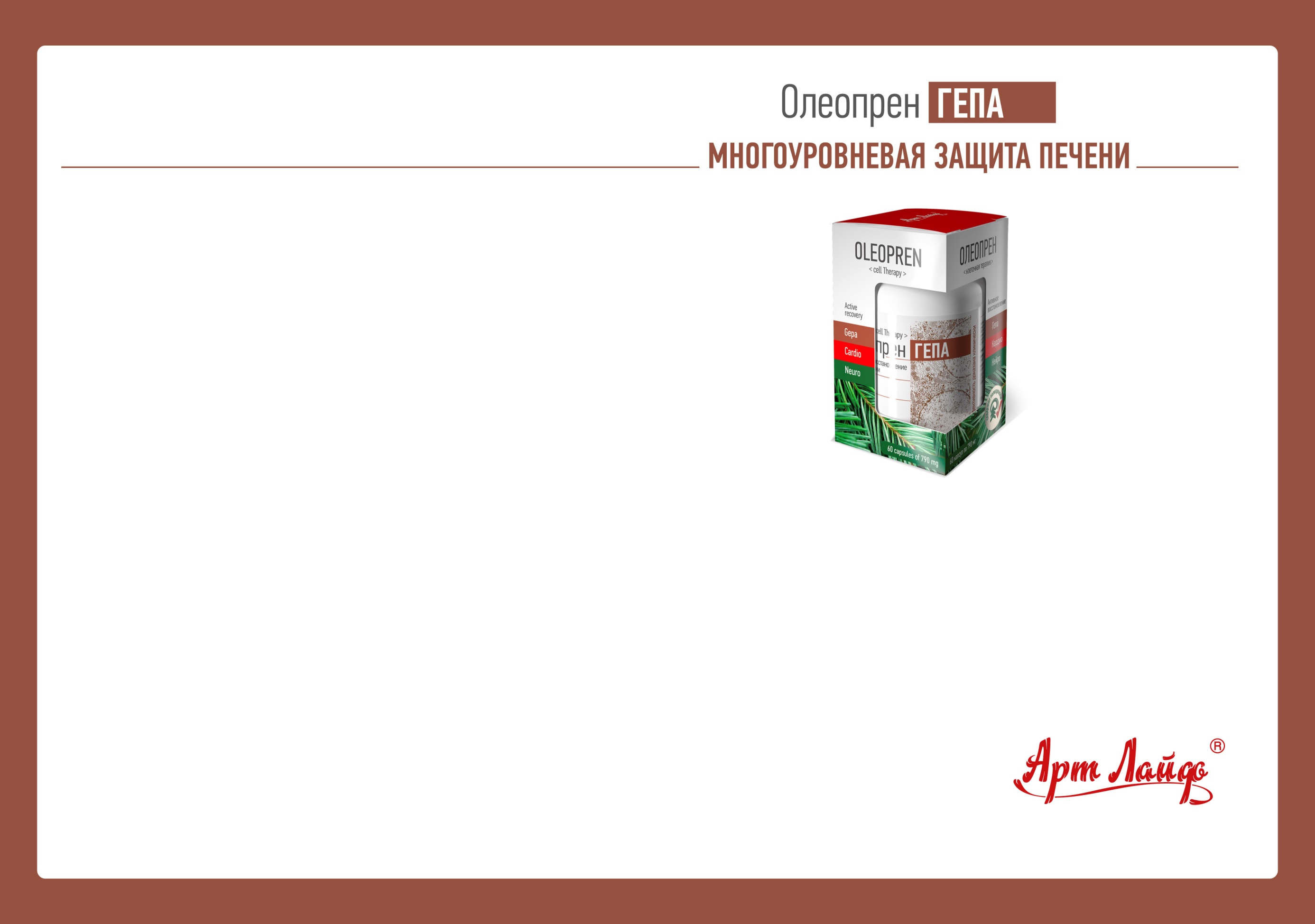 Спасибо за внимание!